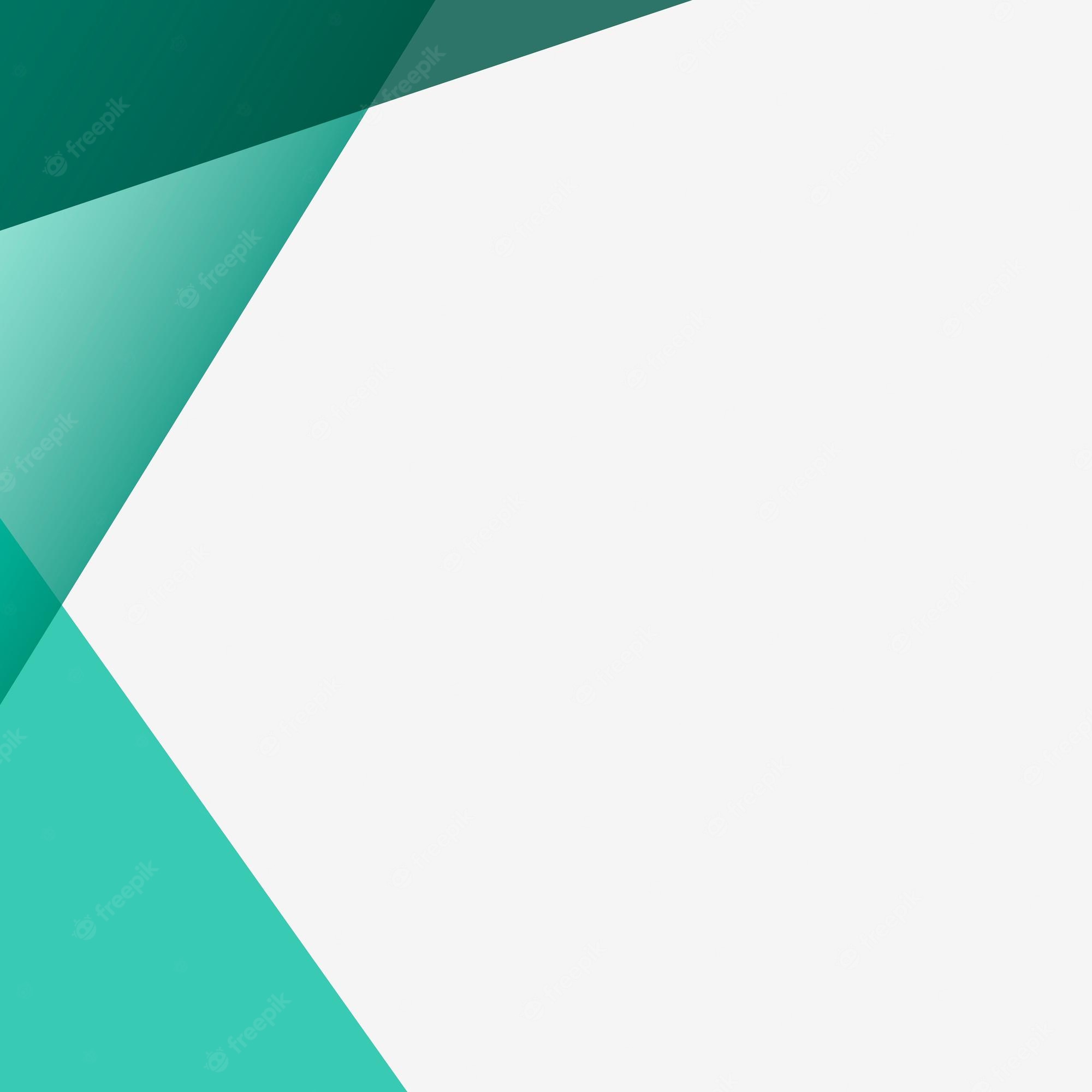 EXPERIENCIA EDUCATIVA
OLIMPIADAS 2022 - 2023
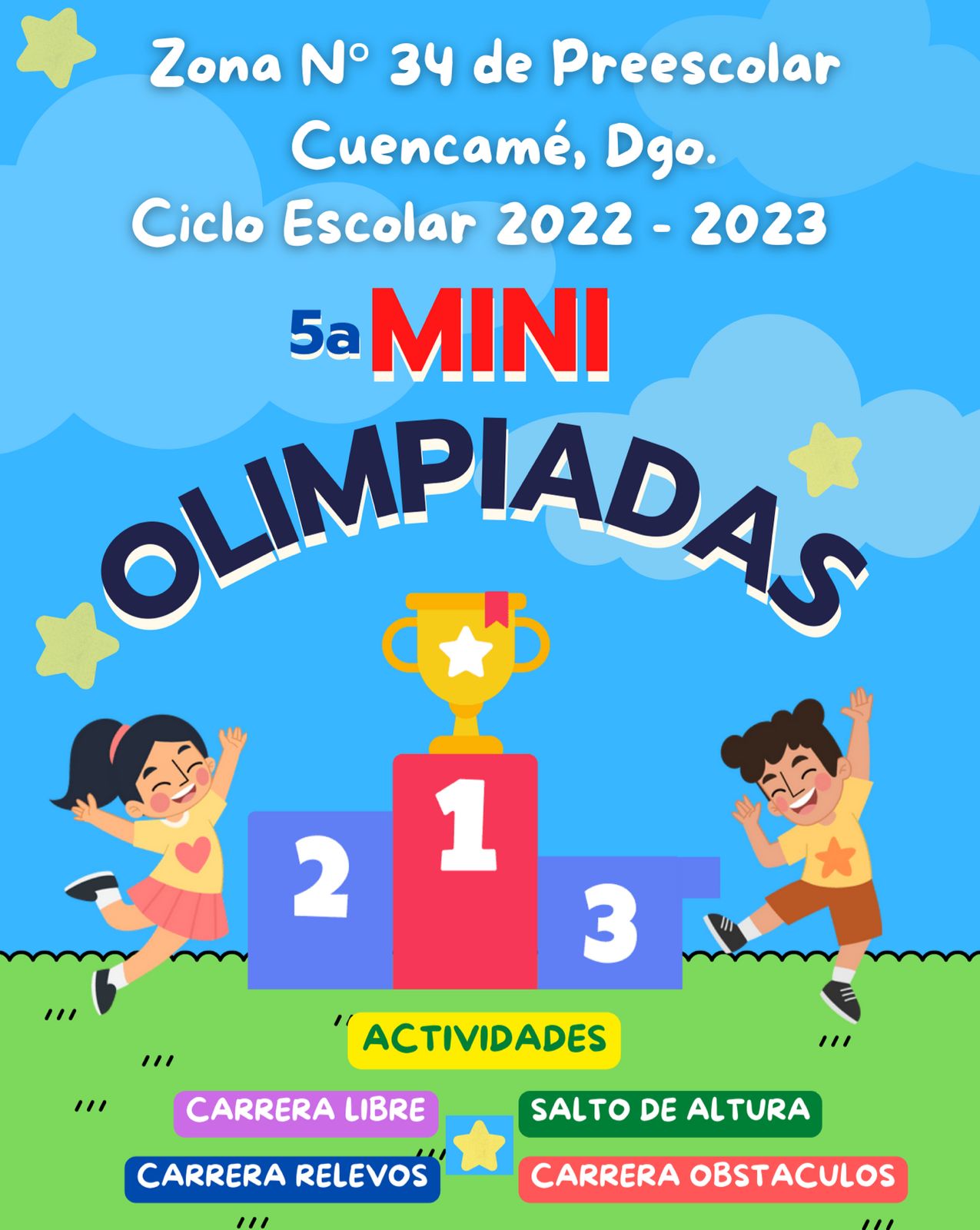 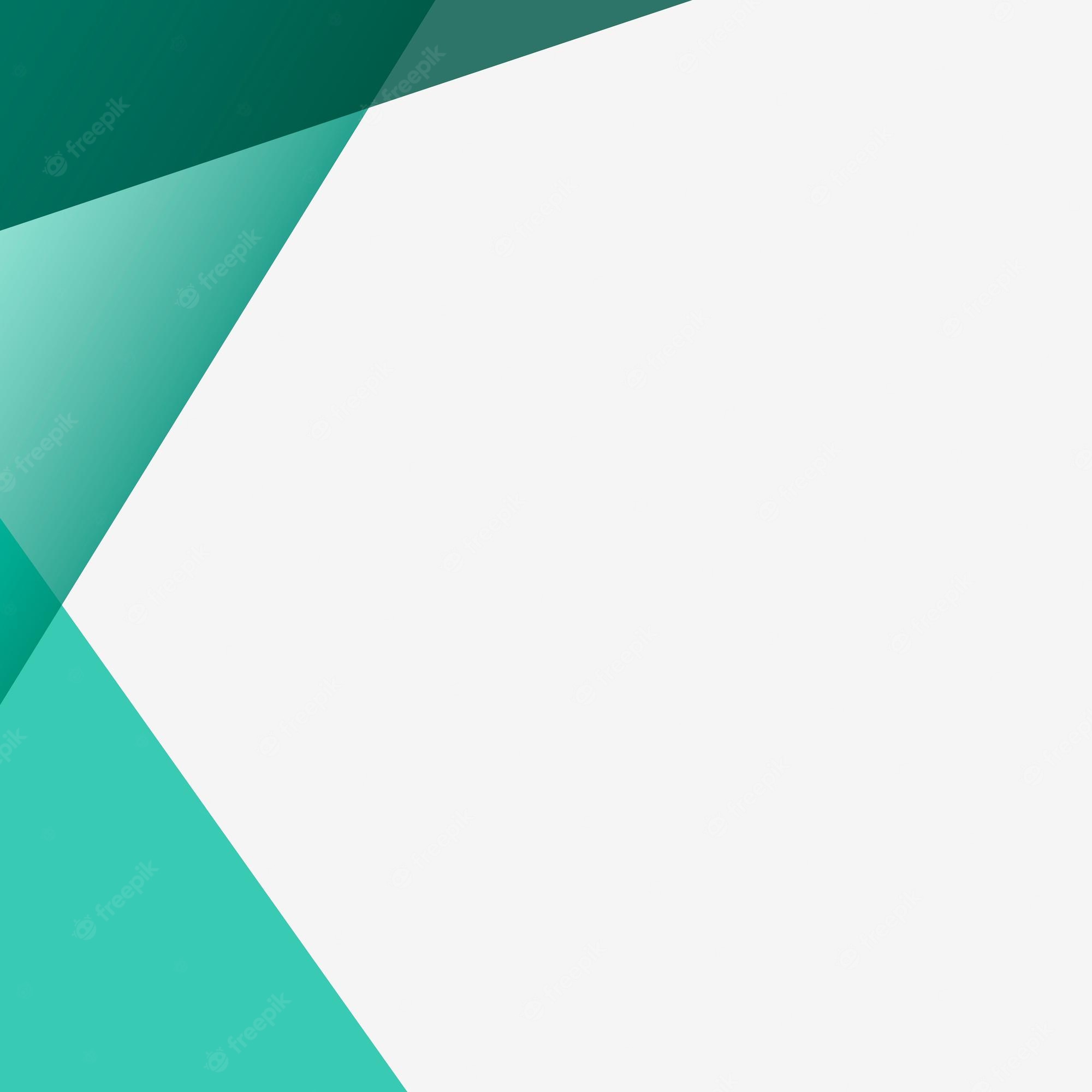 ANTES DE LAS OLIMPIADAS
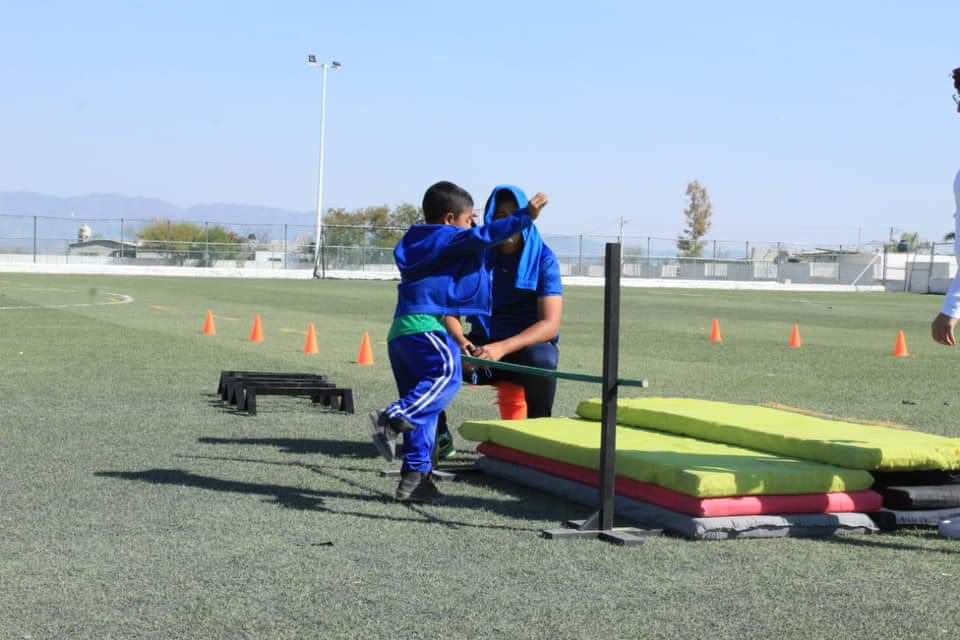 Preparación de los alumnos y padres de familia.
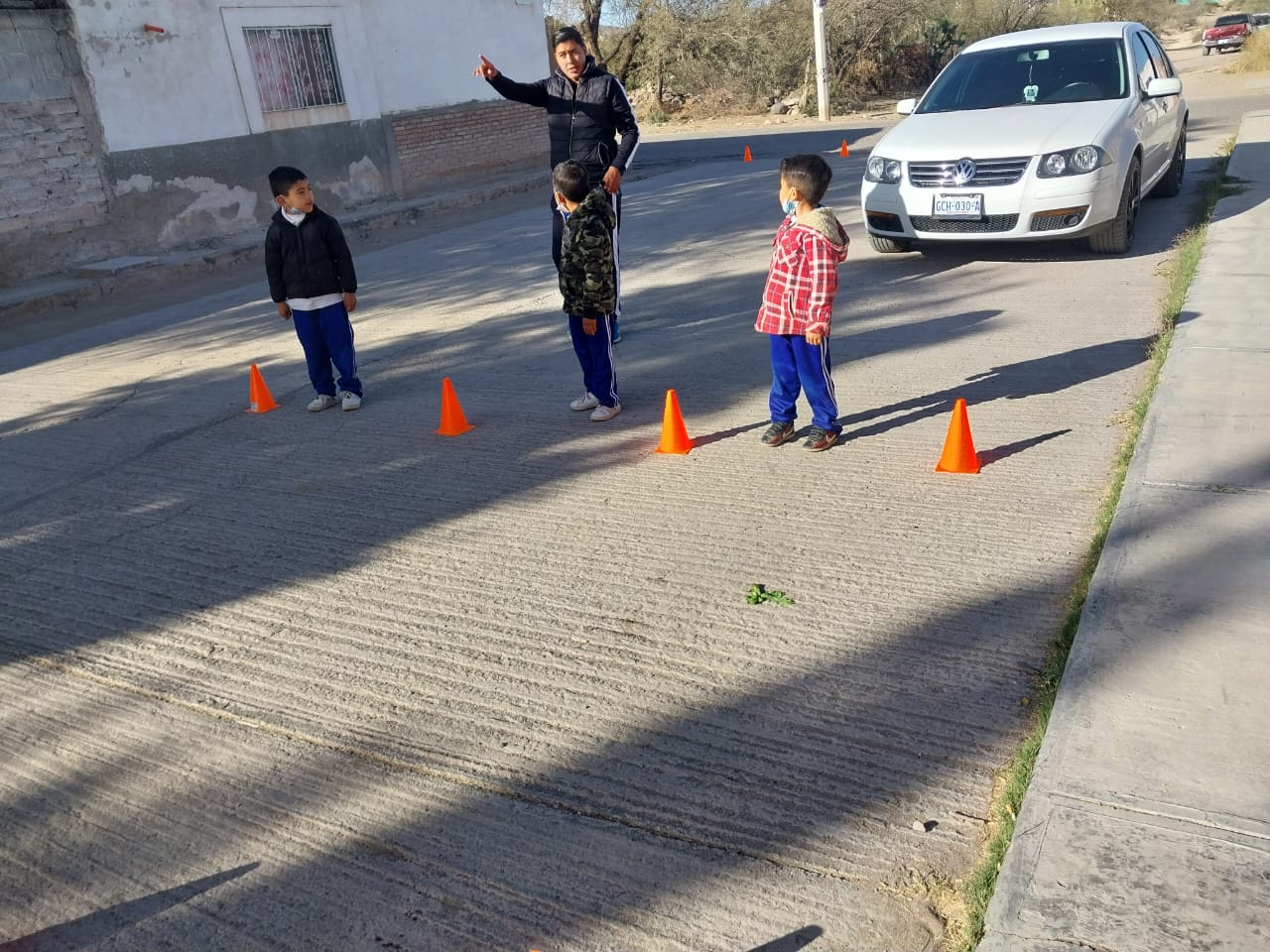 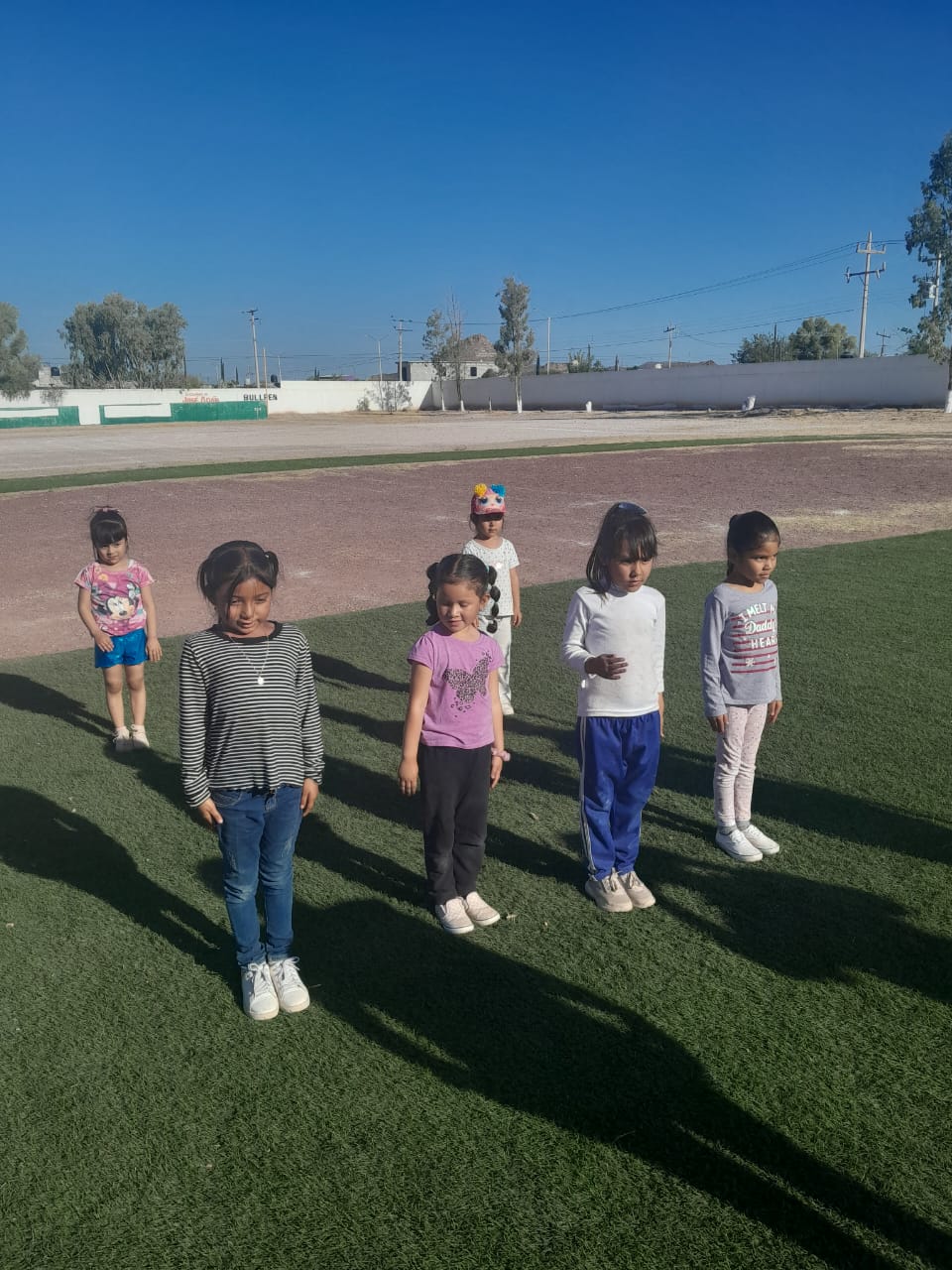 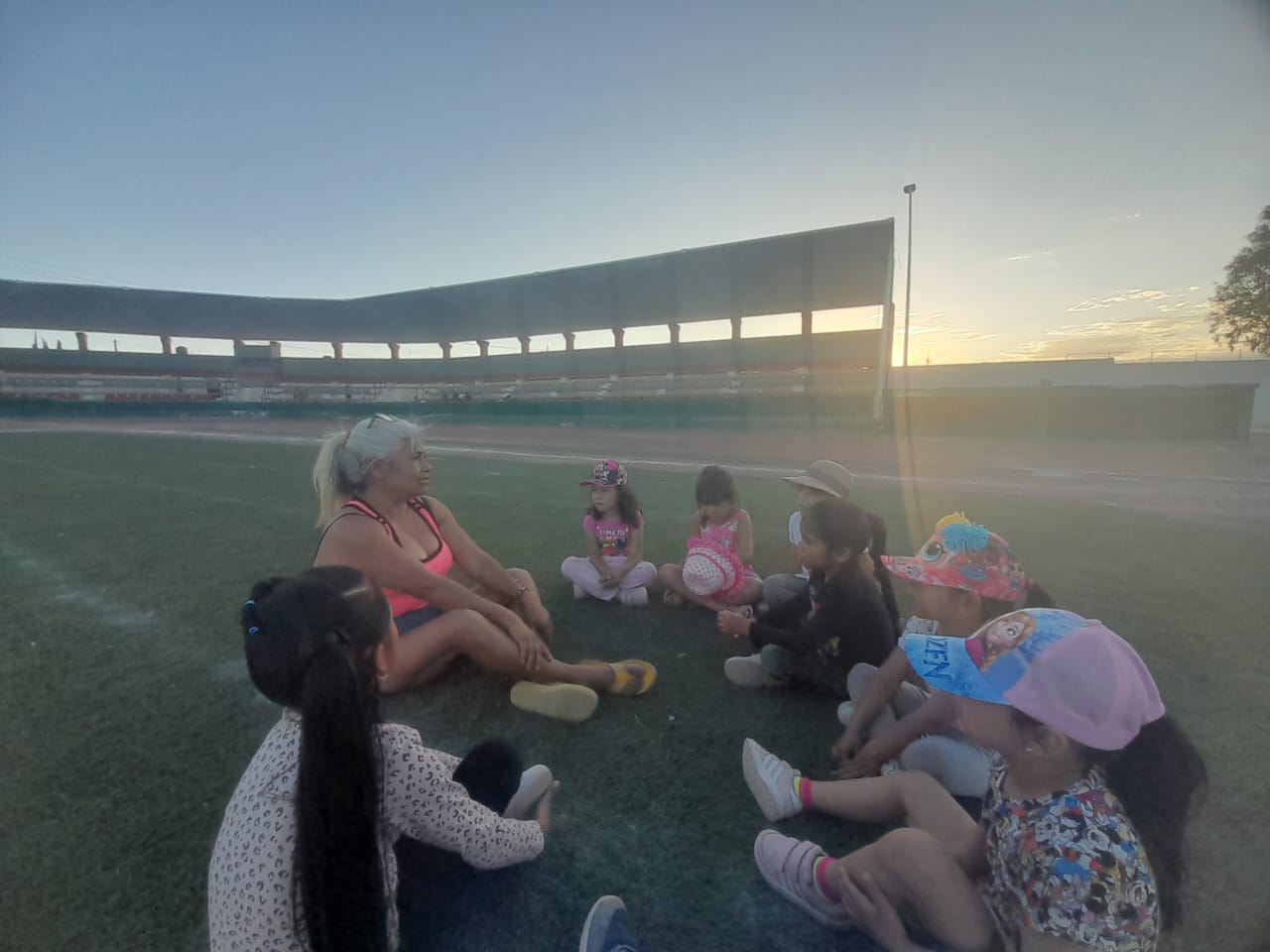 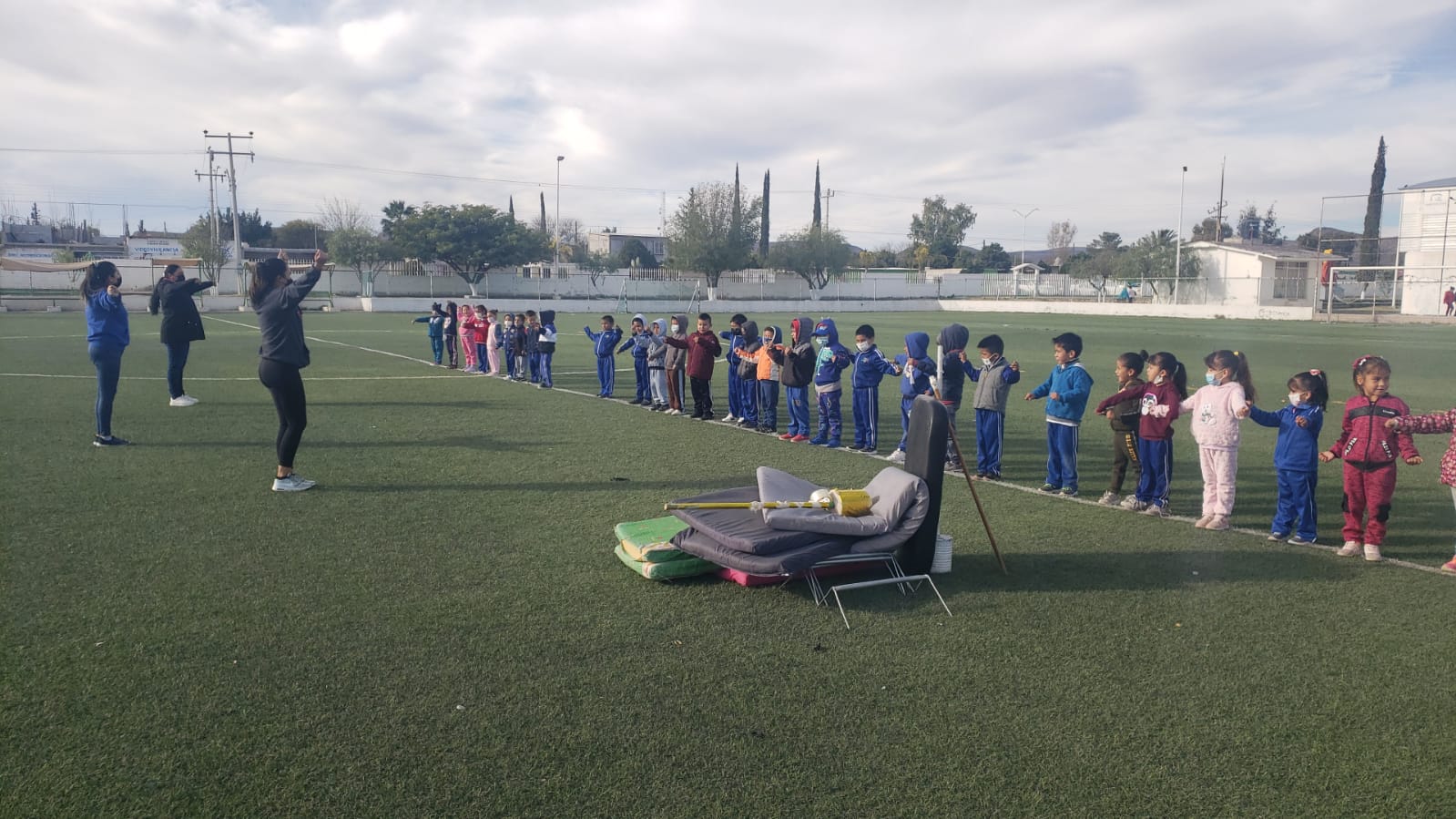 Prácticas de las diferentes competencias
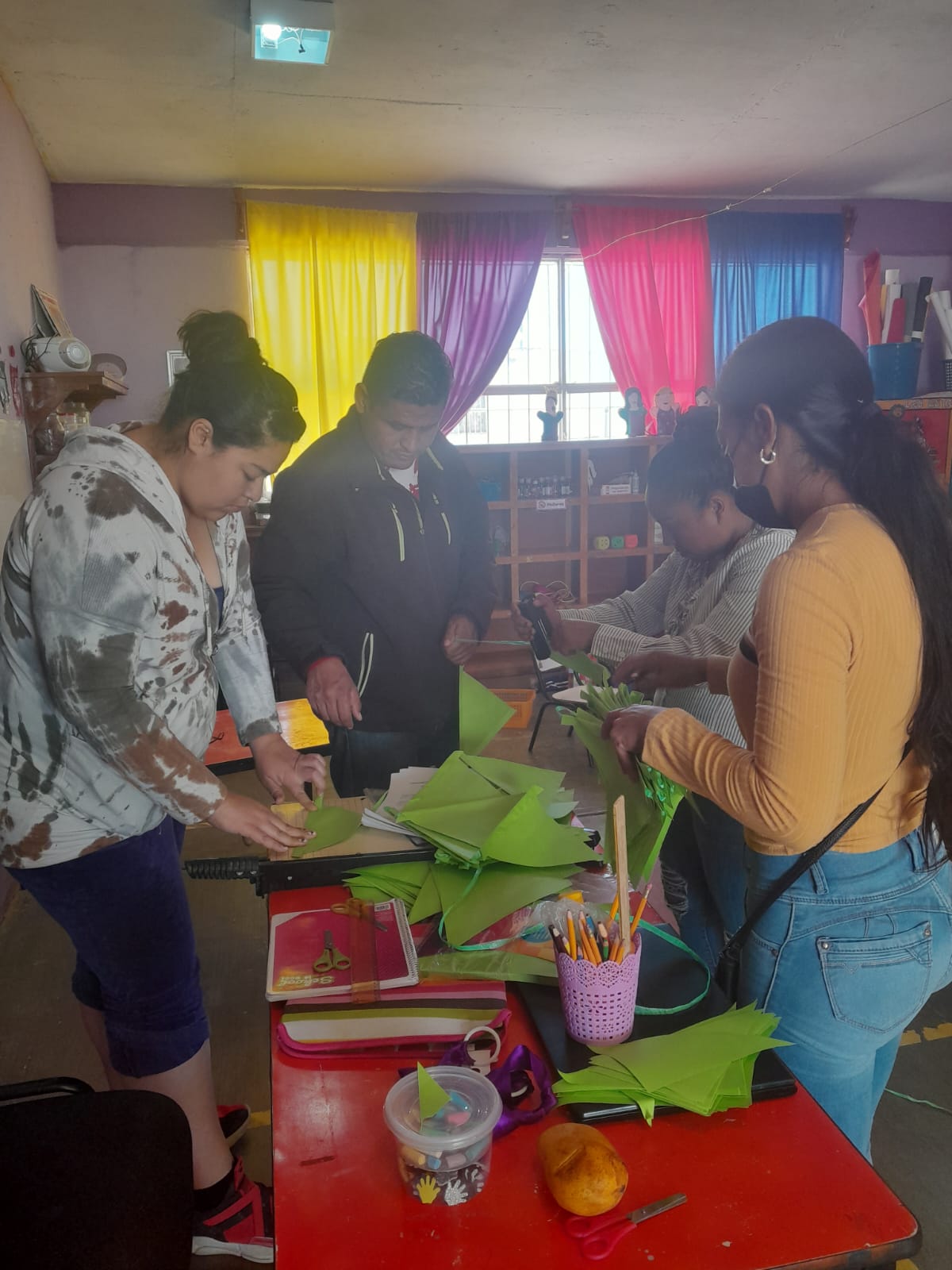 Ensayo acto cívico
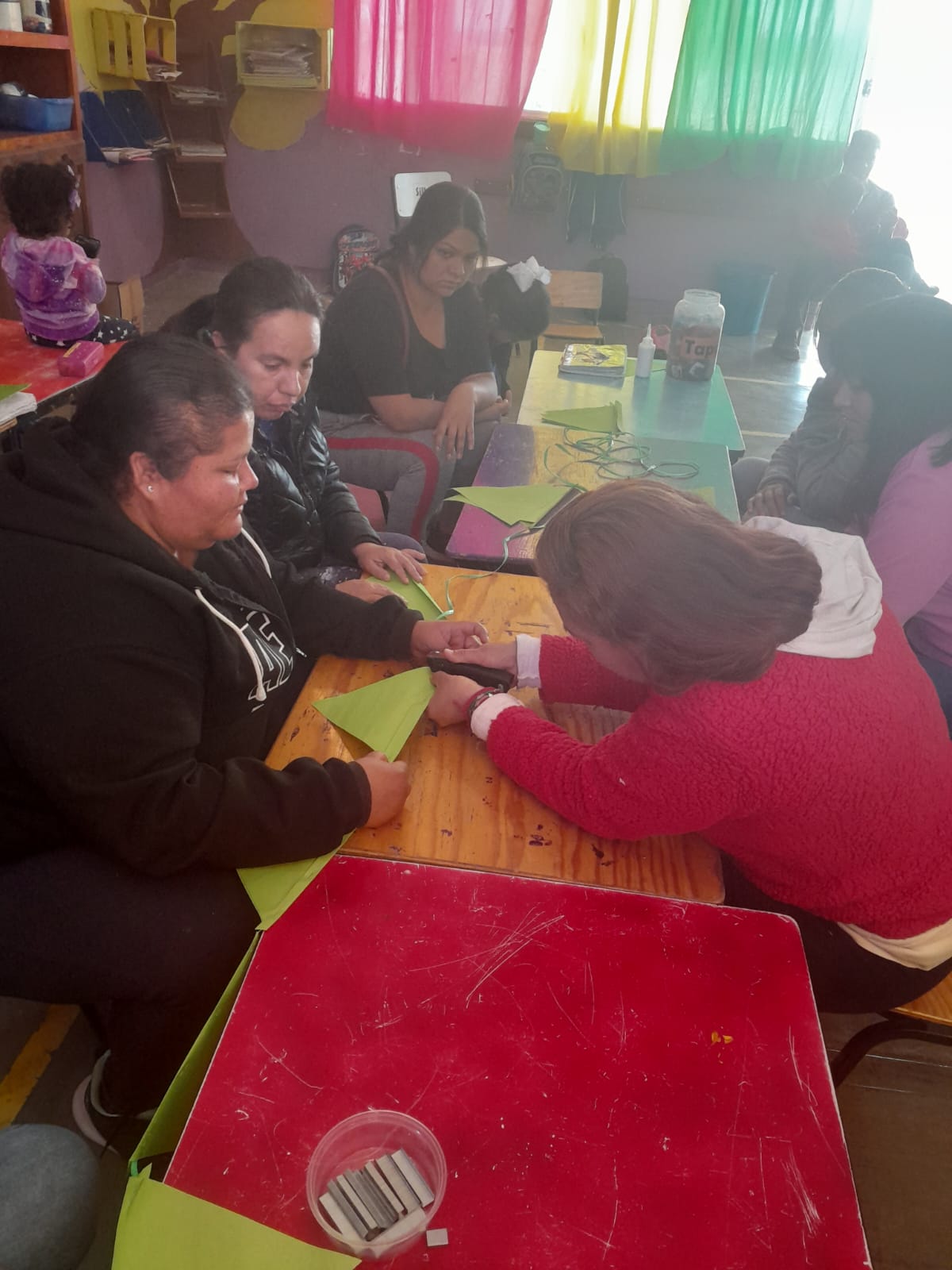 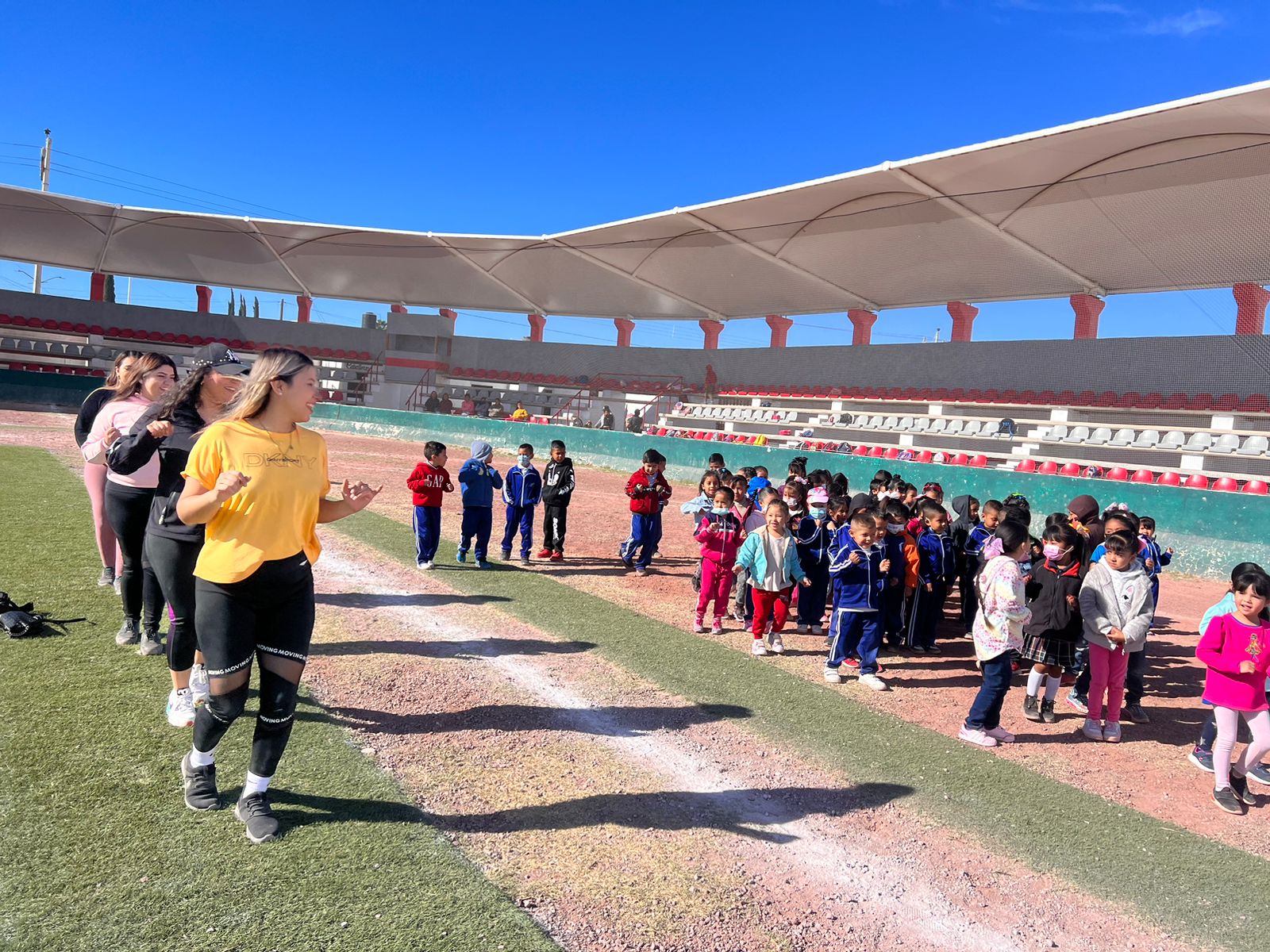 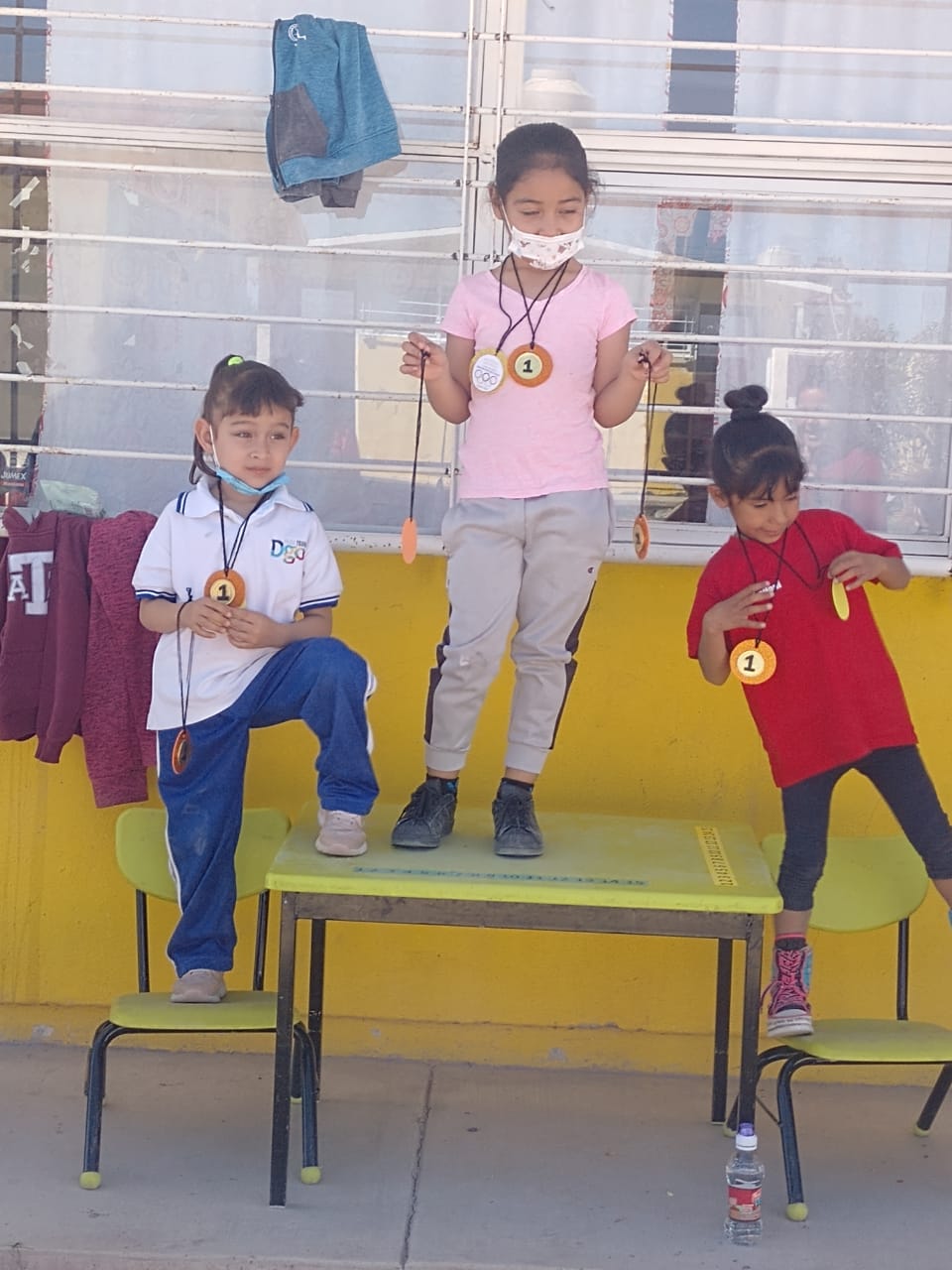 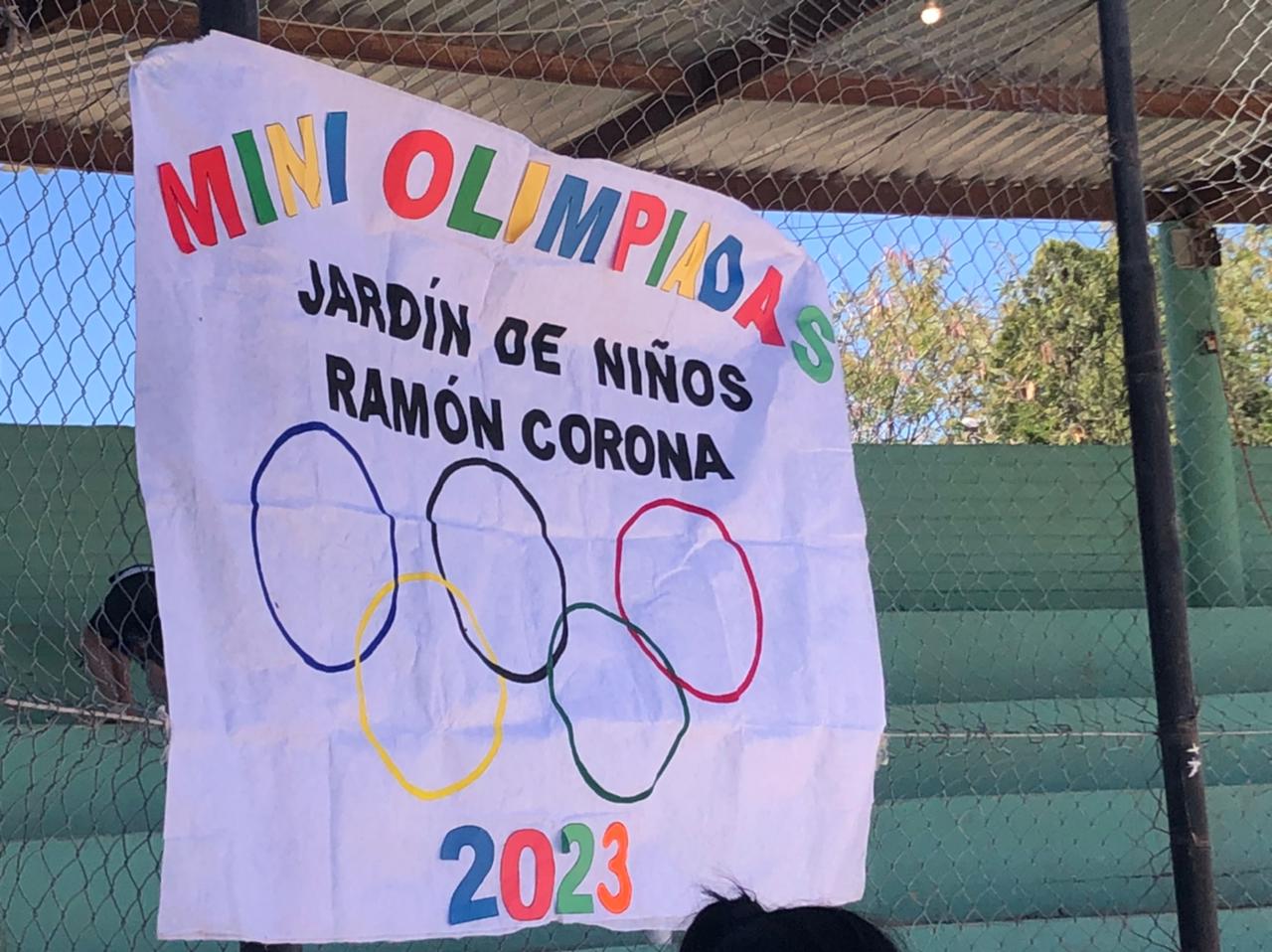 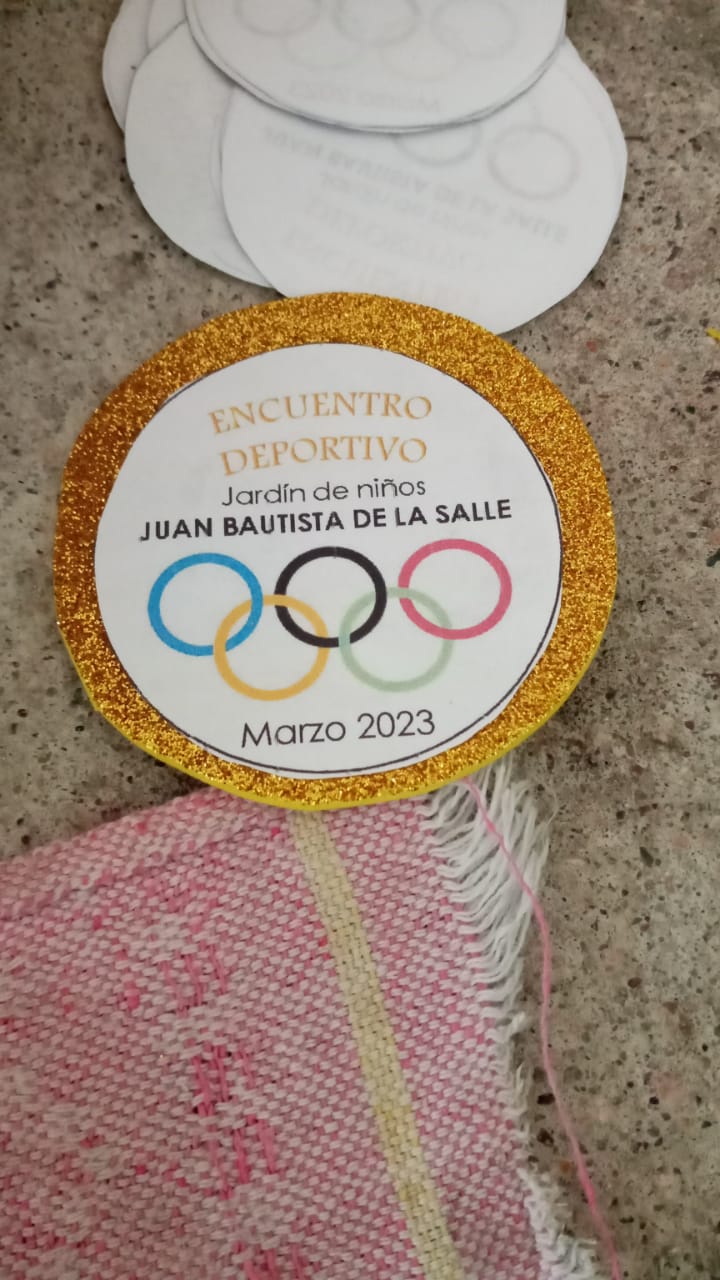 Talleres con padres de familia para la elaboración de banderines
Mini olimpiadas internas por jardín de niños
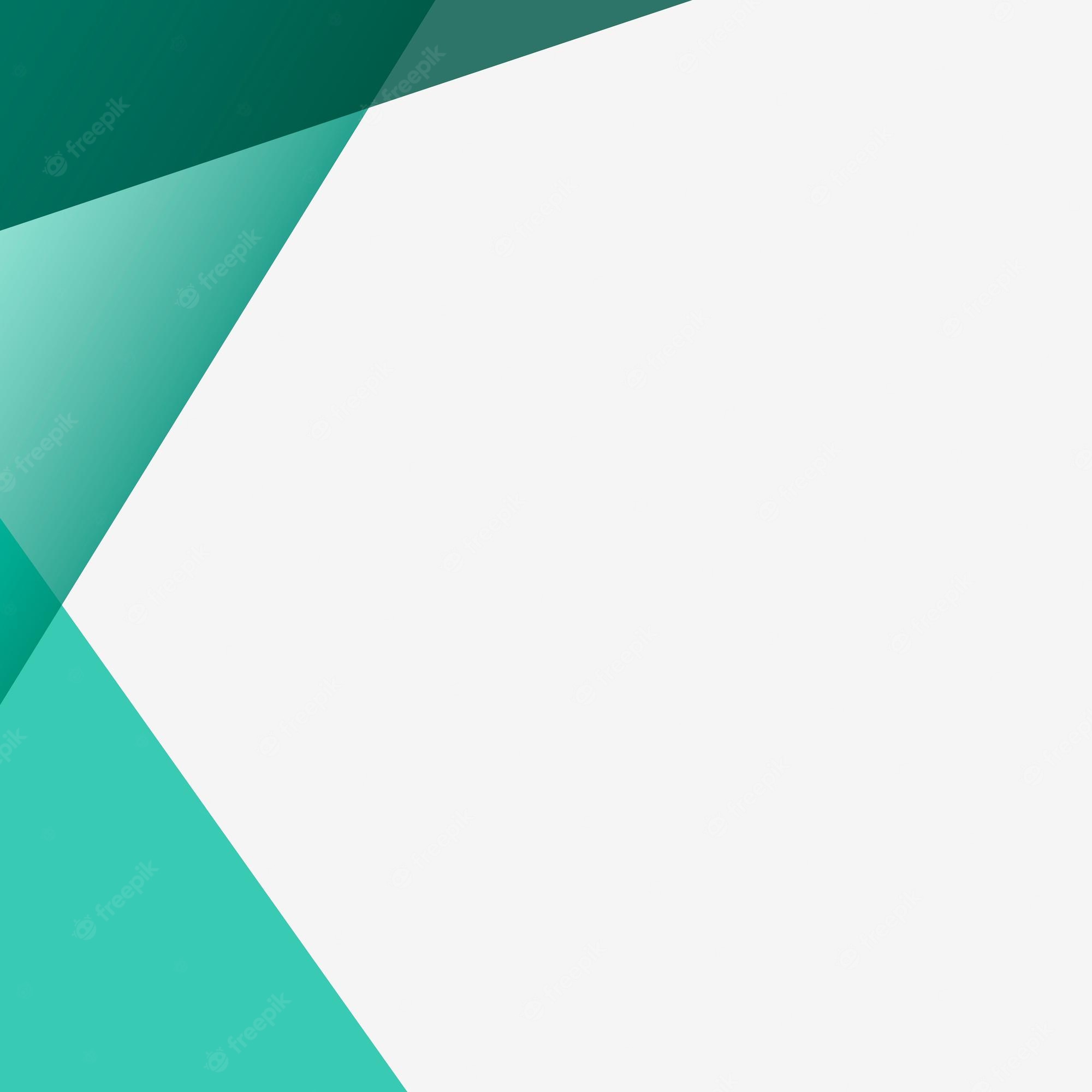 DURANTE LAS OLIMPIADAS
Participación de 9 jardines de la Zona n° 34 .
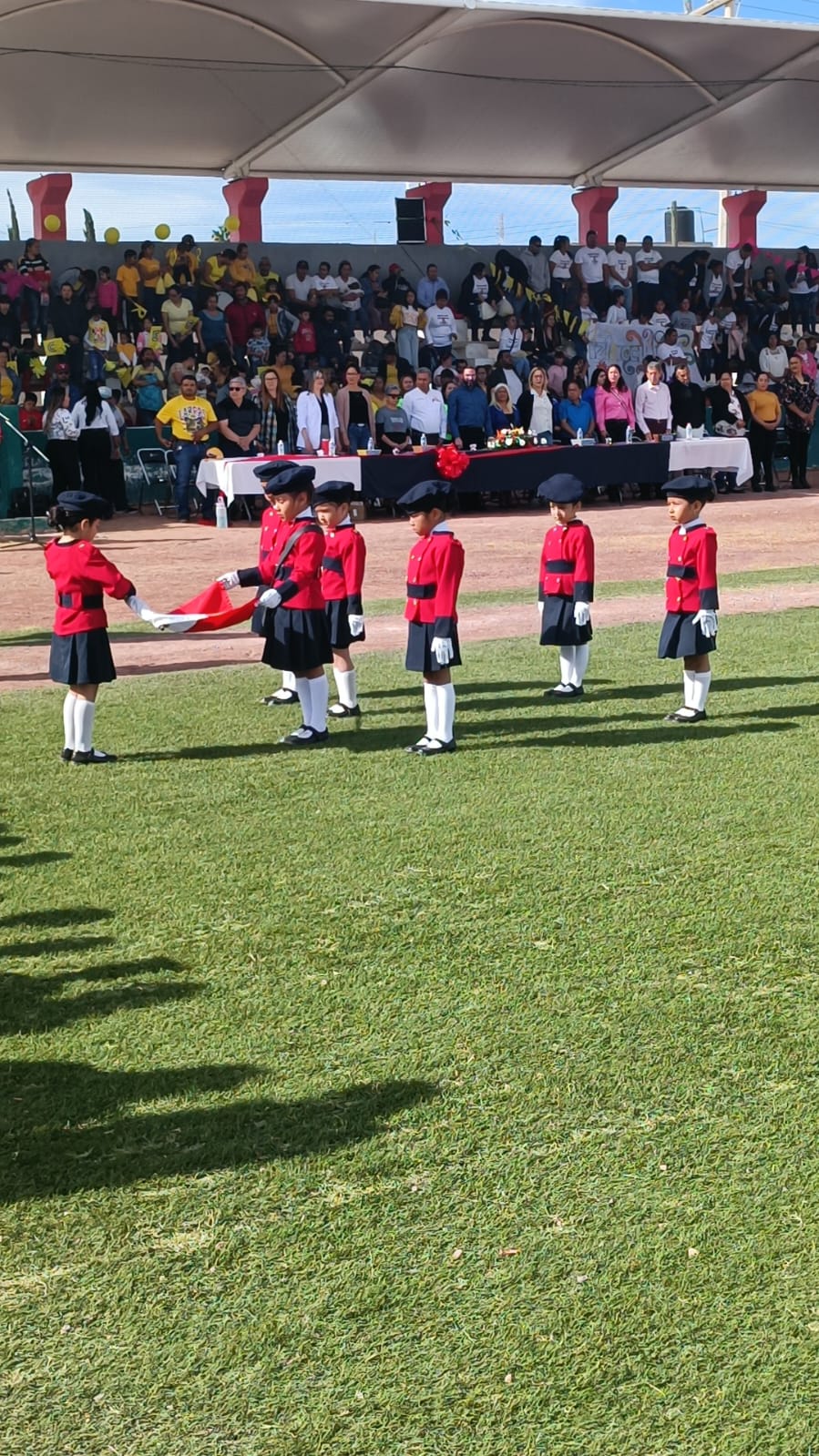 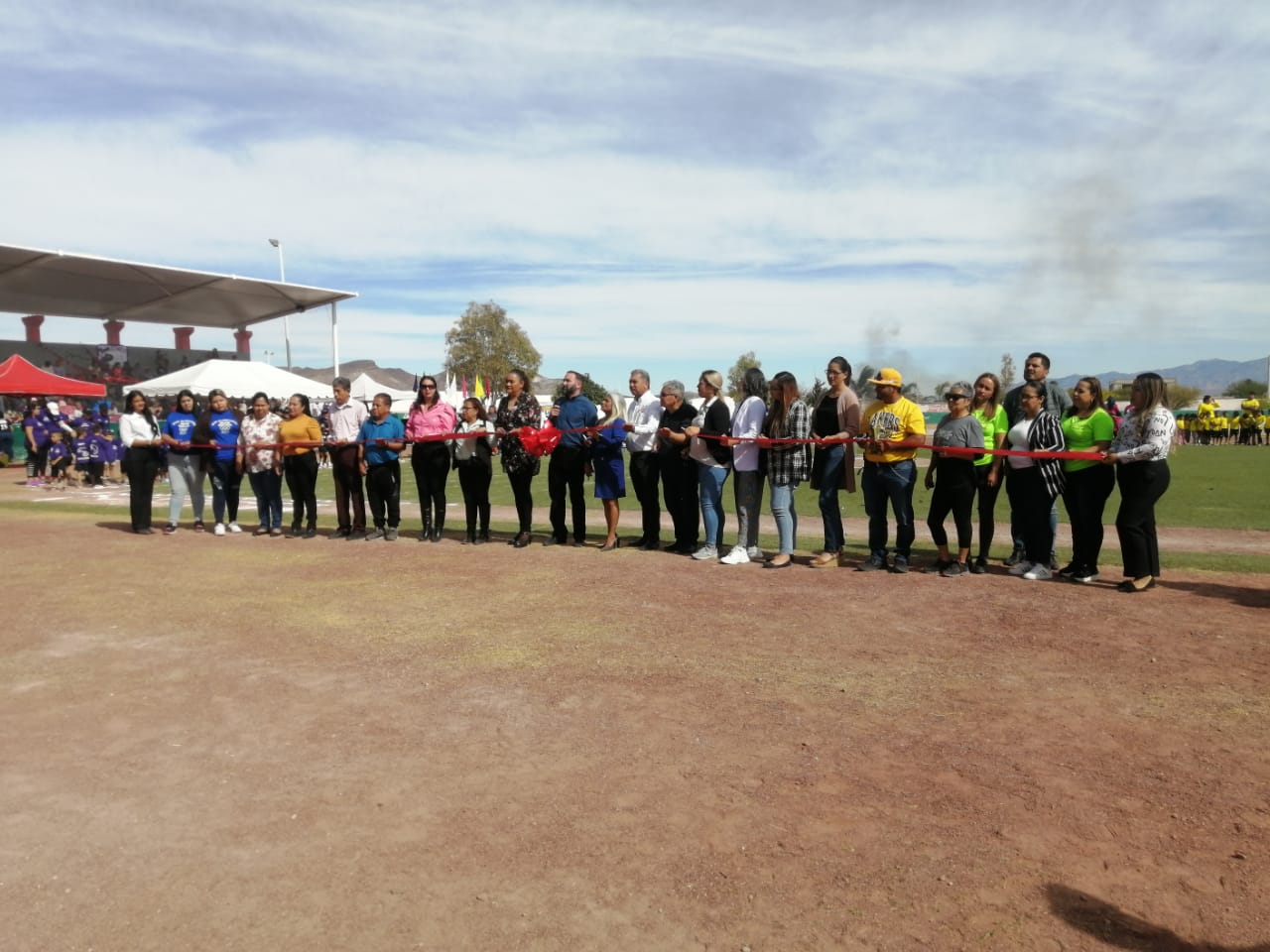 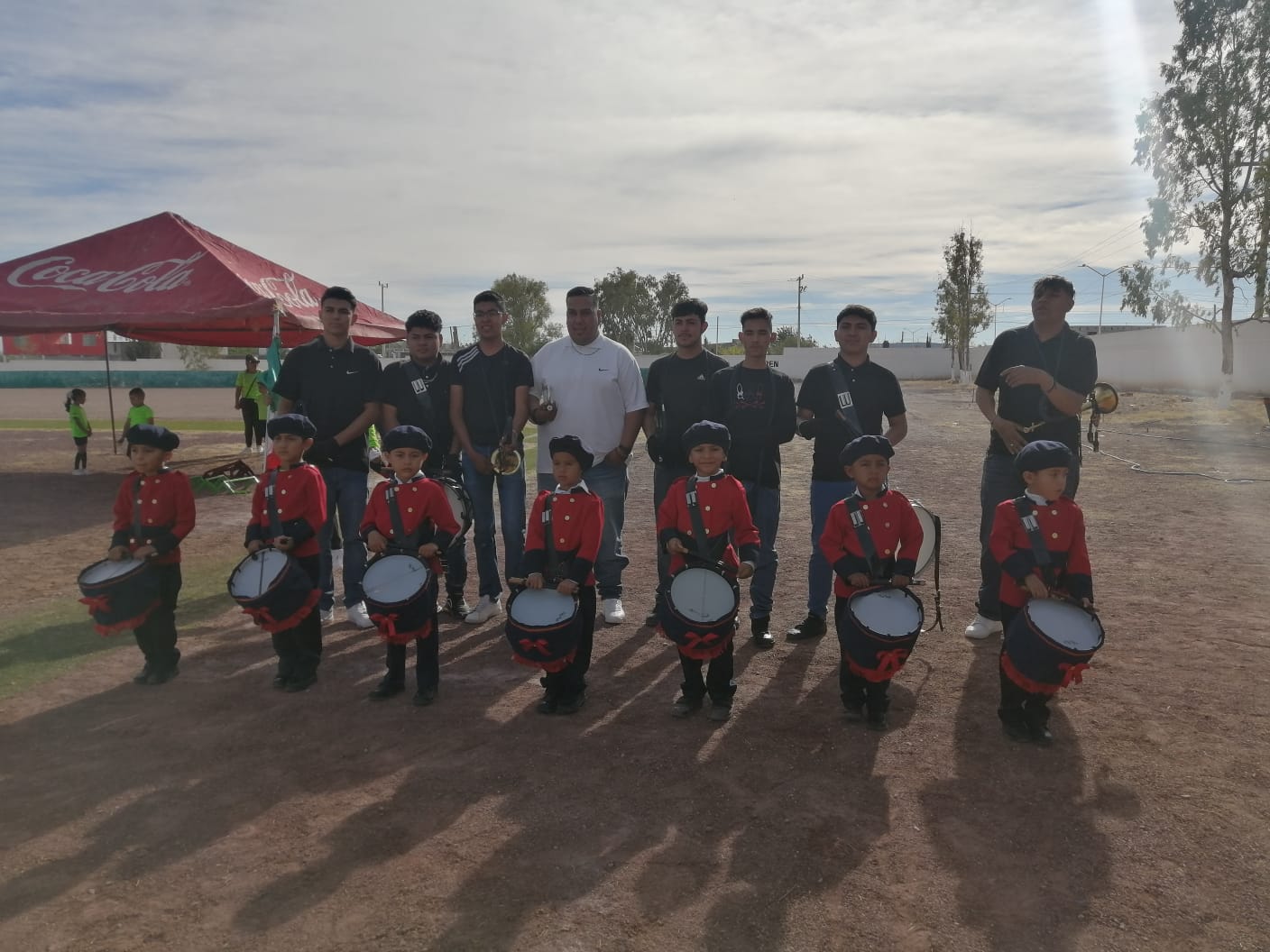 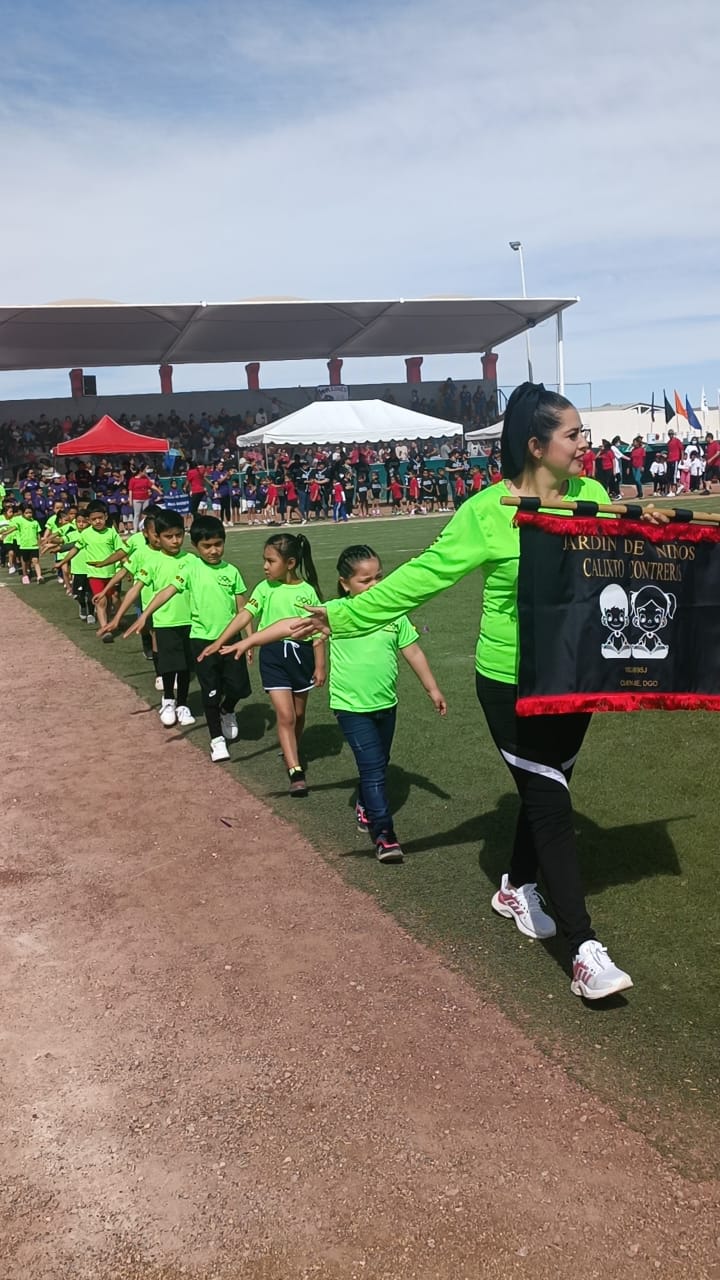 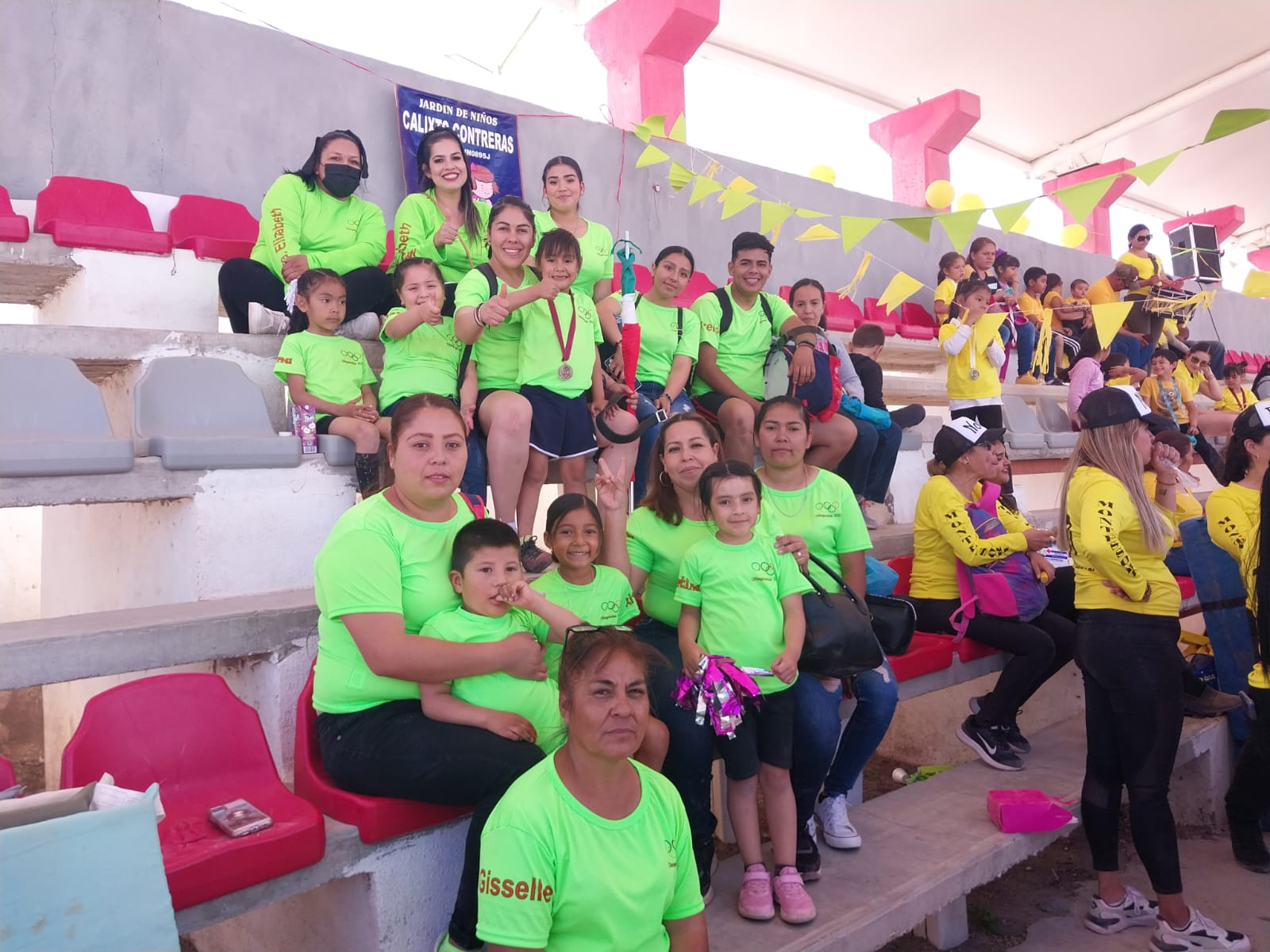 Competencias
Acto  Cívico
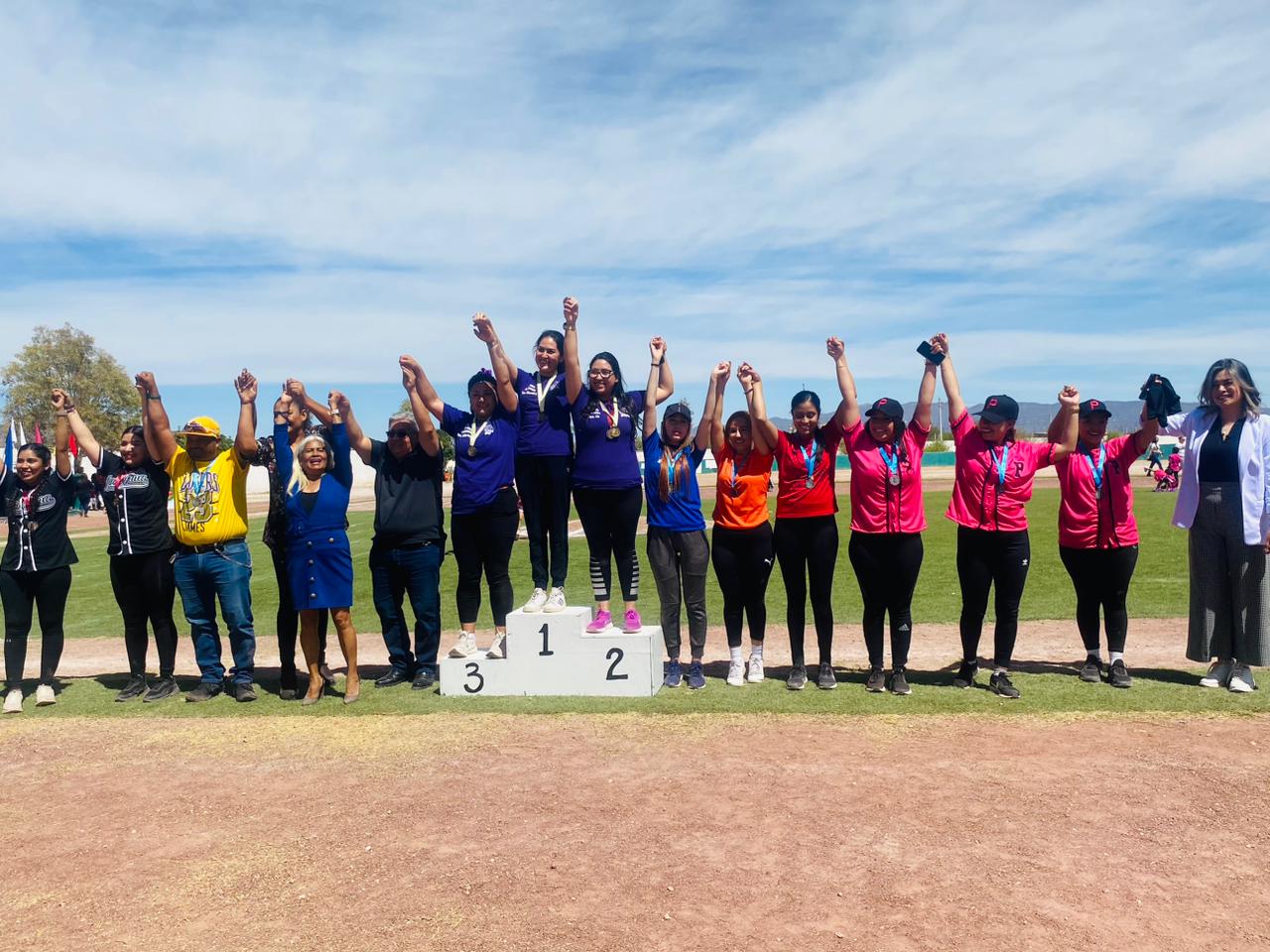 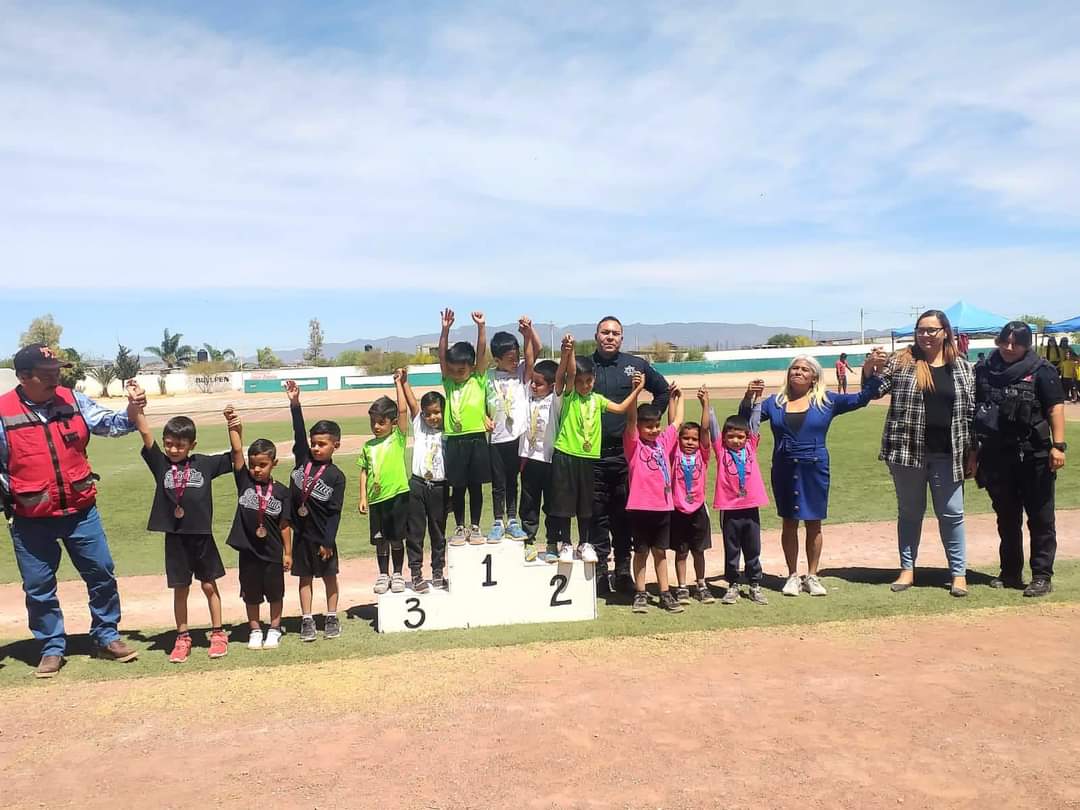 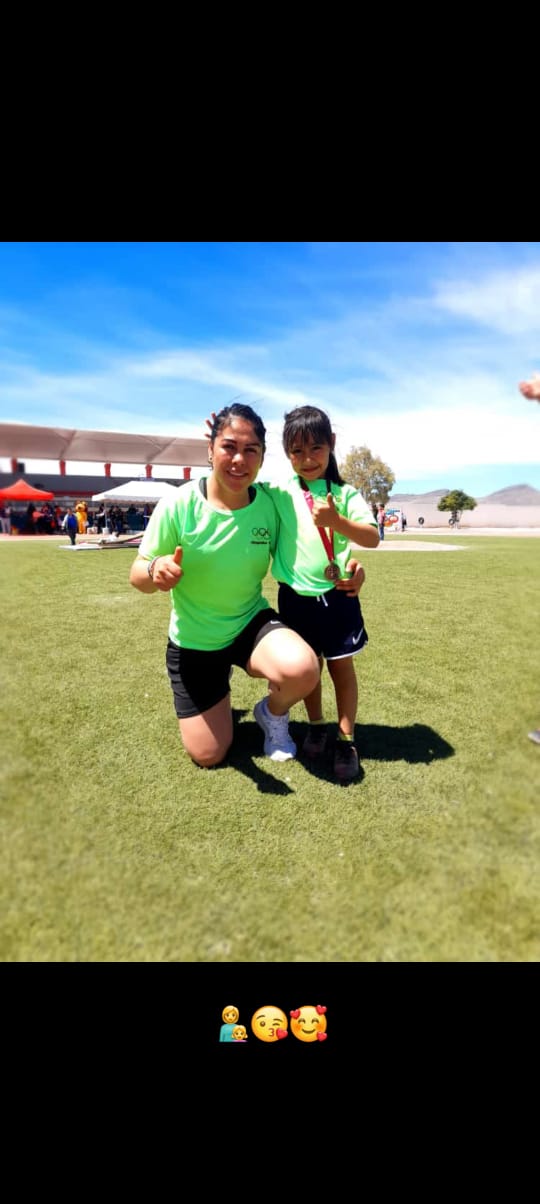 Premiación
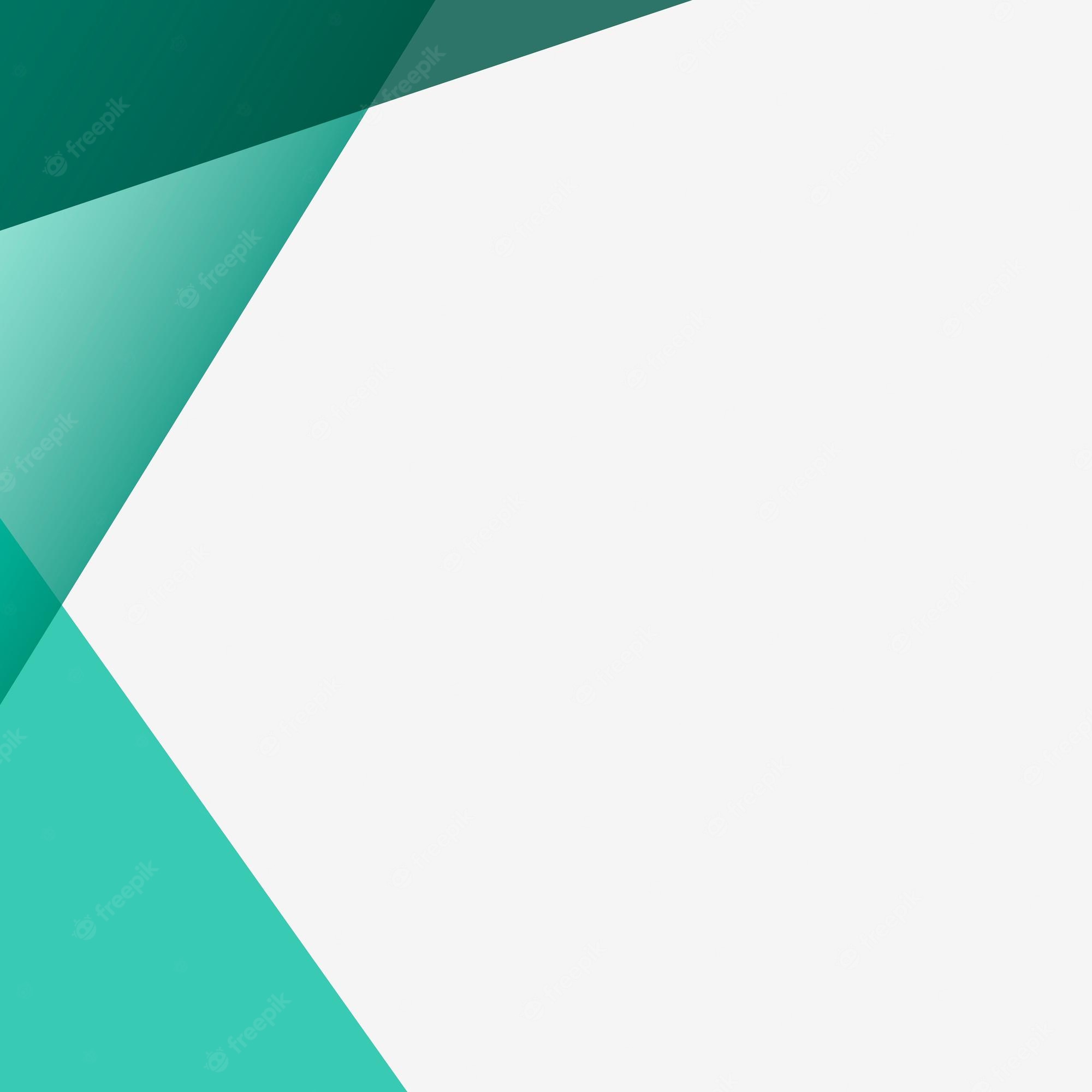 DESPUÉS DE LAS OLIMPIADAS
Reconocimientos a los alumnos y padres de familia  participantes.
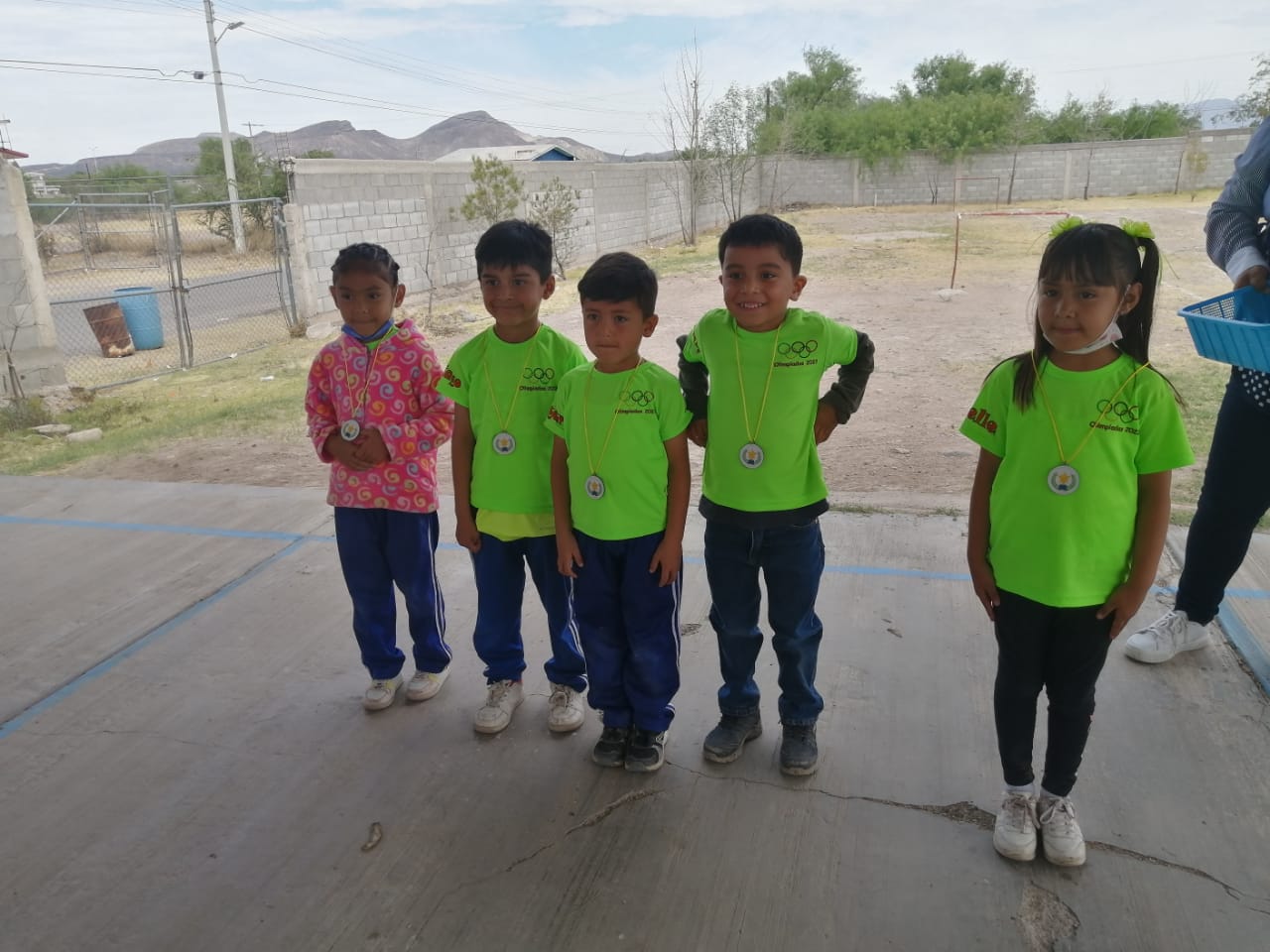 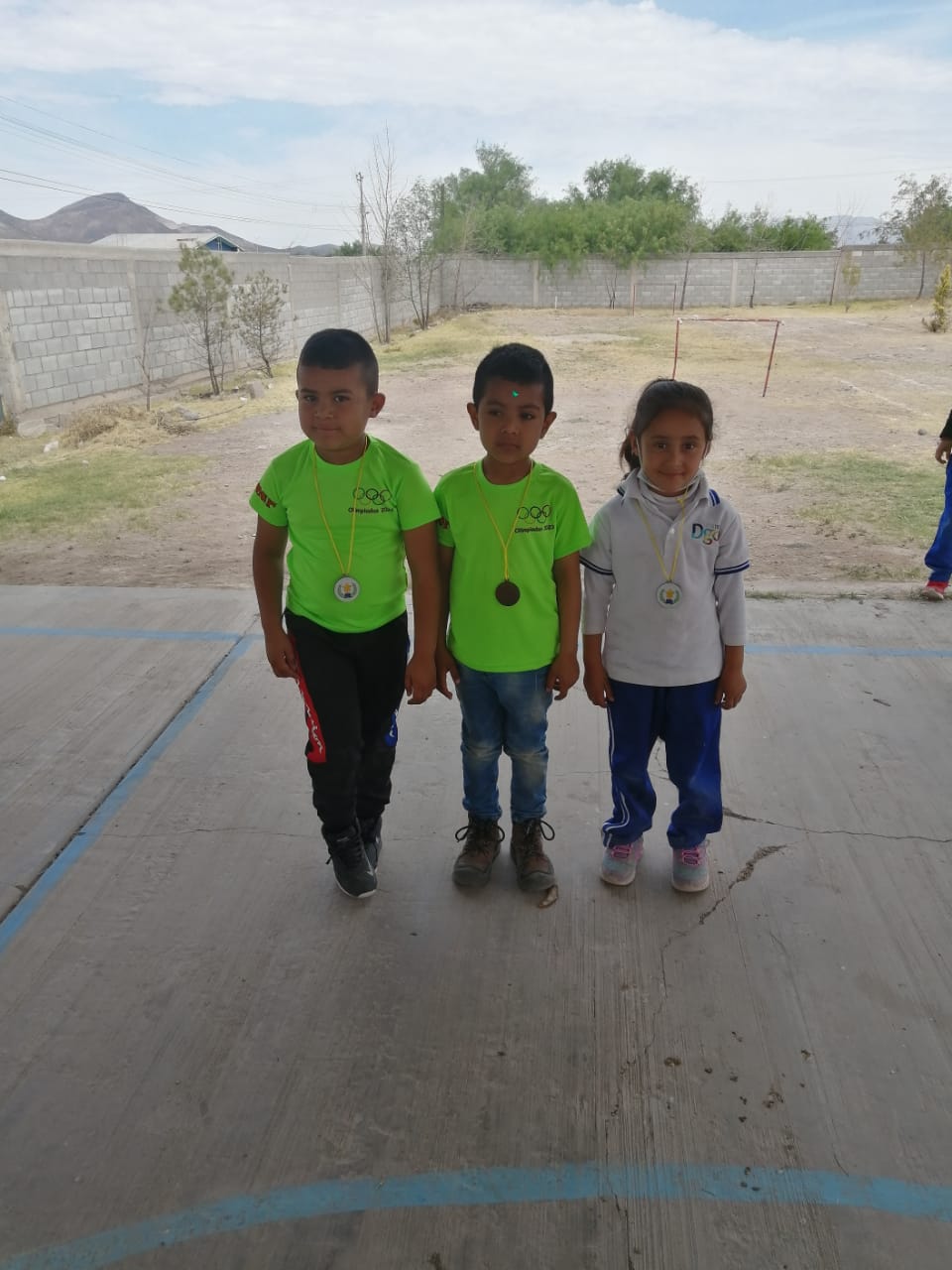 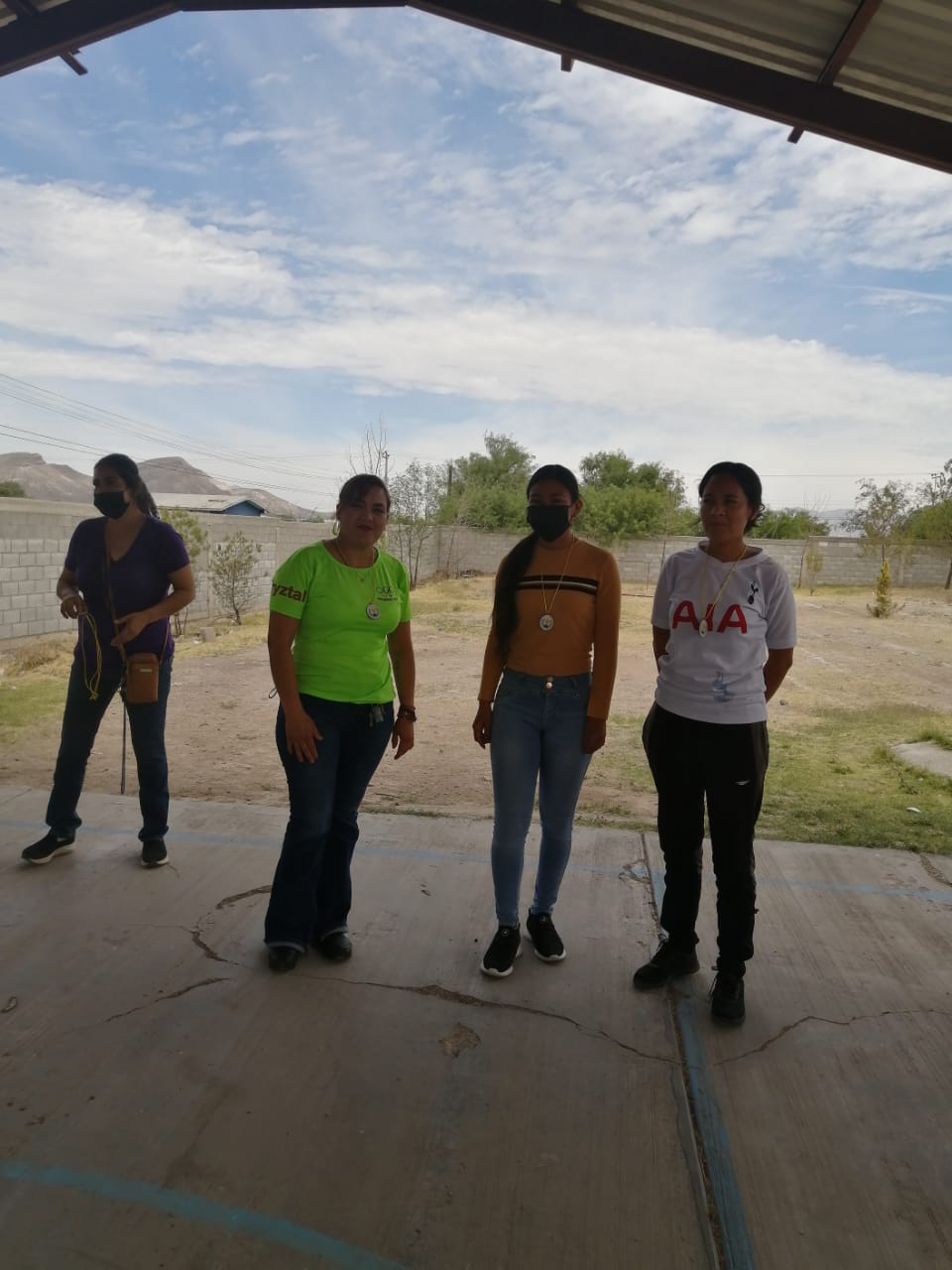 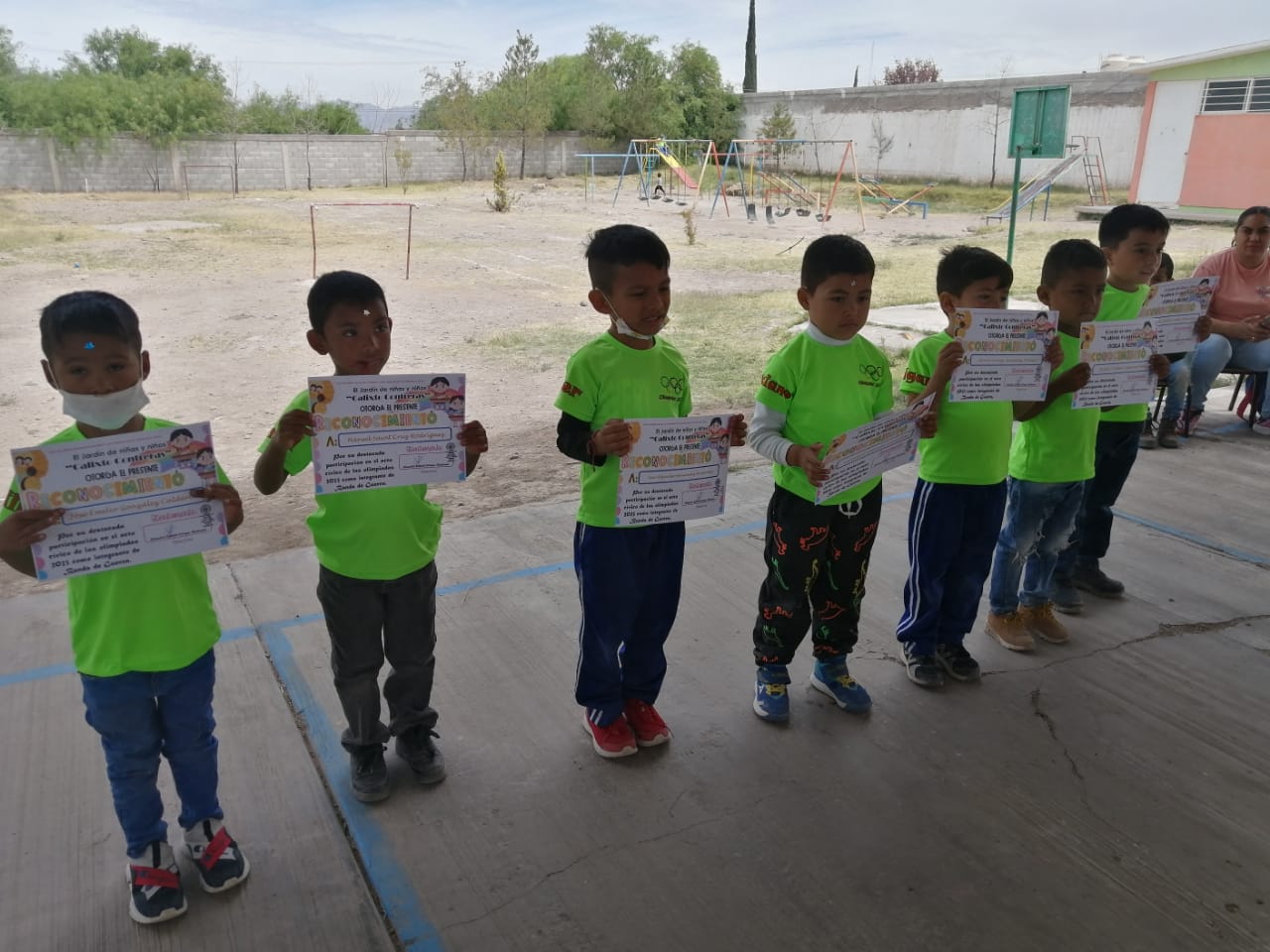